Welcome to theNRCS Fees and Levy Tariffs Consultation Sessions for 2018/2019Date: 22 March 2018
1
Presentation Outline
Overview of the NRCS
Background to the organisation
Legislative mandate
Mission and Vision
NRCS Value Chain
Regulated Industries 
NRCS performance
Challenges 
Strategies 
Financial Information 
Financial Status: Income Statement
Financial Status: Revenue
Completeness of Levies
Annual Levy Declaration: Deadlines
Other Financial Matters 
Proposal increases for the 2018-2019 Financial Year  

Business Units Scope, Approach, Rationale and Levy Increase Proposals
2
Background to the Organisation
The National Regulator for Compulsory Specifications (NRCS) was established on 1 September 2008 as an agency of the dti. Its broad mandate is to promote public health and safety, environmental protection and fair trade through the administration, maintenance and enforcement of Technical Regulations (TRs) and Compulsory Specifications (VCs).
3
Legislative Mandate
Mandate of the NRCS is derived from the following Acts.
4
NRCS Strategic goals, Mission and Vision
NRCS Strategic Goals
Mission & Vision
5
NRCS Value chain
Request for regulation
Enforcement of Regulations
Inspection
Sampling
Testing
Sanction
Pre- market approval
Development of TR
In-house Technical Specialist

Industry Participation

Use of SANS if available
Admin Process

LOA & Sales Permit

Proof of Compliance
In-house Inspectors

Automotive
Chemicals & Materials
Electro-technical
Food
Random

On request
Accredited testing facilities
Accounting Authority
6
Regulated Industries
7
Organisational Performance
Performance highlights 
Non-compliant products to the value of R239 million were removed from the market. 
The NRCS conducted 48 634 inspections
The NRCS issued 17 484 approval certificates for Electro-technical (69%), Automotive (21,6%) and Chemicals, Materials and Mechanicals (7,6%) products
Issued 9 522 health guarantees which ensured that all exported fishery and associated products were accepted in foreign markets. 
Corporate social investment (Safe paraffin stove campaign was implemented) 
Levy Audit successes (R9.5m in Q2 of 2017)
8
Challenges
Challenges
Inadequate testing facilities in South Africa for some regulated products e.g. Motor cycle helmets
Capacity constraints, given resources available
Escalating cost of regulation 
Importation of products without NRCS approval
Generation of revenue reliant on trends and markets
Non-compliant levy payers
Internal control weaknesses – ICT system
9
Strategies
Strategies and plans 
Collaboration with key stakeholders – SARS, SAPS, NCC and other government departments & entities 
System modernisation
Border enforcement
Risk-based approach
Ensure compliance of levy declarations as per Act and Regulations 
Improve Levy collections 
Improve LOA turnaround times
10
Financial information
Financial information of the organisation
11
Financial Status: Income Statement
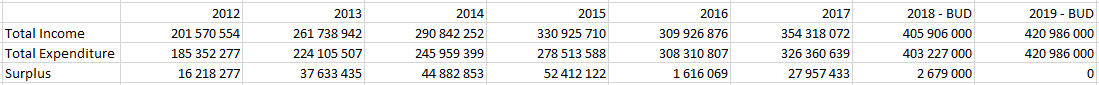 12
Financial Status: Revenue
13
Financial Status: Revenue
14
Completeness of Levies
The following factors have contributed to the incompleteness of levies:

Bona fide error
If a levy payer has incorrectly classified the levy commodity which they manufacture, import or build this results in a bona fide error. Lists of regulated products are available on the NRCS website www.nrcs.org.za and technical specialists are available to advise / guide.

Under-Declaration
The NRCS has the right to request any information it deems necessary for a period of five years.
If under-declaration is suspected please notify a Levy Officer. A Levy Auditor will be appointed to investigate.


Non-Submission of Returns
As at March 2018, 59% of the levy returns due to the NRCS had not been submitted yet
As per the NRCS Act of 2008, the NRCS can estimate levies payable and invoice the client
A levy is the equivalent of a tax
If the NRCS does not recognise all levies due to it, its revenue is incomplete
Plans such as levy audits and reminders are under way to address / return to compliance
15
Annual Levy Declaration: Deadlines
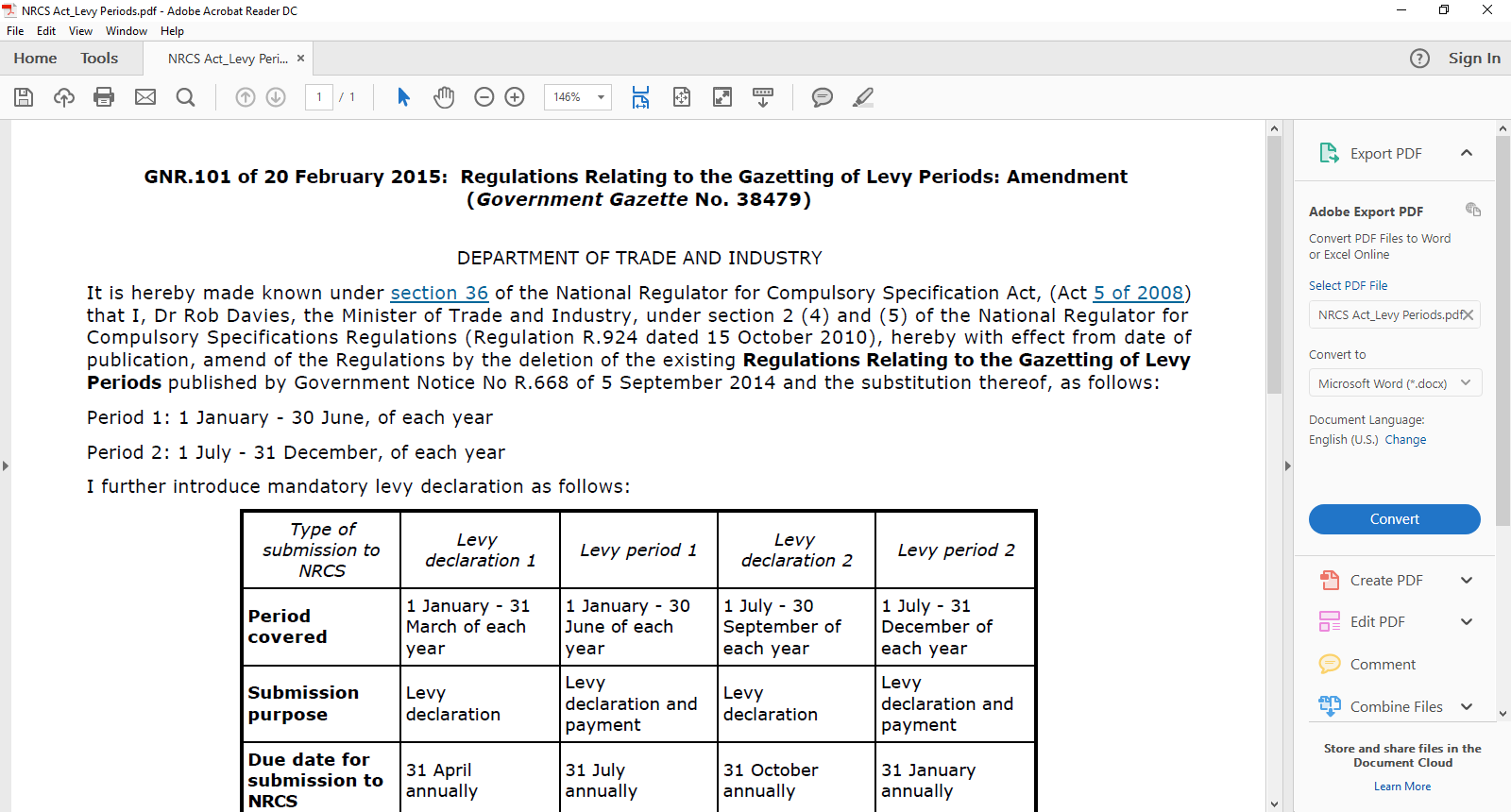 16
Other Matters
Successes 
Strengthened Levy Audit functions
Compliance check on applications (Levy, Debtors, Fees)
Challenges
Some clients in the industry are none compliant (levy declarations, payment)
Some clients do not declare their levy commodities in full
Some of clients do not submit their quarterly declarations
In most cases clients will make a payment without submitting a completed levy declaration 
Some clients will declare Nil Returns every year even after an LOA has been issued
Adverse economic conditions
Declining government funding
Key Strategies to address the Challenges 
Automation of the NRCS levy declaration function
Levy audit focus on non-compliance (under-declaration, incorrect declaration, non-declaration) 
Ensure clients submit returns accurately and timeously as per the NRCS Regulations
By the end of March 2018, in case of non-compliant clients, the NRCS will estimate levies payable and issue an invoice by using prior year declarations
17
Levy Increase Proposals for the 2018-2019 Financial Year
Overall proposal
NRCS will maintain a fixed increase of an average of 6% - as per the previous year 2017-2018
Stats SA has released a report in January 2018 indicating the average annual consumer price inflation of 5.3% in 2017
The average annual Consumer Price Inflation remained at a 3% to 6% target band for 2017
This is a 1.1 percentage points lower than the corresponding average of 6.4% in 2016

Levy tariffs
Foods and Associated Industries (FAI)
Tariffs will vary for various categories of products
18
Business Units Scope, Approaches and Rationale
Divisional Scope, Approach, Rationale and Levy Increase Proposals
19
Automotive Business Unit
Scope of work 
Self-propelled motor vehicles (cars, bakkies, busses, trucks, motorcycles, three wheeled vehicles) 
Trailers (caravans, light and heavy trailers, interlinks, tipper and tank trailers
Replacement components (Lights, safety glass, brake pads, brake shoes, elastomeric cups and seals, hydraulic brake and clutch fluid)
Agricultural tractors
Motorcycle safety helmets
Child restraints for use in motor vehicles
Pneumatic tyres for passenger, commercial motor vehicles and trailers
Ball type couplings and towing brackets for towing caravans and light trailers 
National Road Traffic Act & Regulations
Inspectorate of Manufacturers, Importers & Builders of motor vehicles
20
Automotive: Activities
Inspectorate: manufacturers, importers & builders of motor vehicles
Premarket approval 
Market surveillance
Port of entry inspections
Stakeholder engagements with industry 
Regulatory matters
Investigation of complaints and concerns of suspected non-compliant products
Sanctions of non-compliant products
International liaison on vehicle regulations harmonization
21
Automotive: Rationale for Levy Increase Proposals 2019
Rationale 
High costs associated with destruction of non-compliant products identified in the market.  
Reduced economic activities resulting in reduced volume of levy payable product.   
Increase in scope of technical regulations as a result of proposed amendments of some compulsory specifications
22
Automotive Levy Increase Proposals 2019
l
23
CMM
Scope of Work
Personal protective equipment
Firearms & associated commodities
Flame-producing devices
Health related products
Construction materials
24
CMM: Rationale for Levy Increases 2019
Rationale
To effectively regulate industries
To improve coverage
To acquire resources such as human capital and to cover destruction, storage and transportation costs
To process applications for approval of various commodities
To cover legal costs
25
CMM: Levy Increase Proposals 2019
26
Electro-technical Scope
Cord sets and cord extension sets
Earth leakage protection units
Circuit breakers
Manually operated switches for fixed installations
Flexible cords for appliances
Plugs, socket-outlets and socket outlet adaptors
Safety of appliance couplers
Tubular fluorescent lamps
Incandescent lamps
Manually operated switches for appliances
Electrical and electronics apparatus
Household Appliances and Similar apparatus
Audio Visual Equipment and Apparatus
Portable Electrical Power tools

National Gambling Act (Act 7 of 2004)
27
Electro-technical: Rationale for Levy Increase Proposals 2019
Economic and Social conditions resulting to high demand of cheaper goods: South Africa is experiencing a flooding of non-complying (unsafe and harmful to human consumption) consumer goods 
Reduced product life-cycles: products become absolute while LOA is still valid 
Increase in scope of technical regulations: 6 additional trainee inspectors appointed to assist with the ever increasing workload 
Unavailability and fewer test laboratories: High testing cost in SA and some tests done abroad due to unavailability of laboratories in SA
Exchange rate factors further increase costs
28
Electro-tech Levy Increase Propsoals 2019
29
FAI
Scope of Work
Frozen Fish, Frozen Marine Molluscs and Frozen products
Canned: Fish, Marine Molluscs and Crustaceans
Frozen Rock Lobster Products Derived therefrom
Frozen Shrimps (Prawns), Langoustines and Crabs
Smoked Snoek
Live Aquaculture Abalone
The Manufacture, Production, Processing and Treatment of  
	Canned Products
Foodstuff’s Cosmetics and Disinfectants Act, Act 54 of 1972
Inspectorate of various food types and Manufacturers
30
FAI: Rationale
Rationale for FAI proposed increases
Fee disparity between low volume and high volume producers
SMME’s disadvantaged financially
Intra-Industry cross subsidisation
To provide a more equitable basis for pricing between high volume producers/ importers and low volume producers/ importers
FAI Unit not fully funded – Loss of R 9 million as at 31 March 2017

Levy increase alternatives
Levy scale review
Single scale for levies
31
FAI Levy Increase Proposals 2019
32
Legal Metrology - Scope
The Business Unit administers the Legal Metrology Act (Act 9 of 2014)
Contributing to the orderly conduct of commerce
The protection of all participants through ensuring equity and correctness of measurements
The promotion of consumer and international confidence in trade measurements, in all trade  and legal dealings where measuring instruments are used as a basis for the transaction
33
Legal Metrology: Rationale
Rationale 
Legal Metrology is funded by government grant, which is being reducing
Legal Metrology will commence with the registration of manufacturers,  importers and persons who offer for sale any prescribed measuring instruments, product or service.(Legal metrology Act 2014 (Act 9 of 2014) Section 11 when Regulations are promulgated

Approach
These fees are applicable to the following:
verification
type approval services
calibration of masspieces, balances and volume measure
verification Officers examinations and practical evaluations
certificate of authority to verify 
application for letter of compliance and update of letter of compliance (LOC) – fees must be prepaid and non-refundable
34
Legal Metrology: Levy Increases Proposals 2019
35
Thank youQuestionsFor any queries please contact Eunice Sothoane Email: Eunice.Sothoane@nrcs.org.zaContact Number:012 482 8754
36